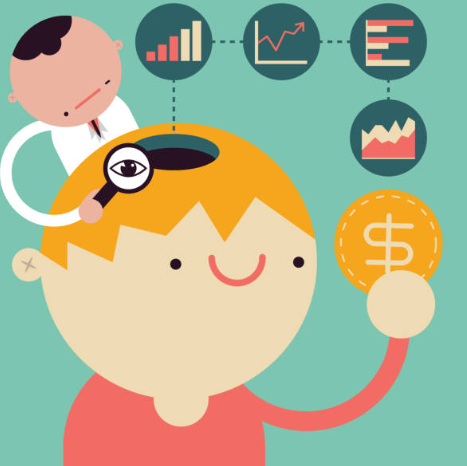 A Rational Decision Maker
[Speaker Notes: Driven by Economics]
[Speaker Notes: 1. We are not cold-blooded optimisers – not biases but cognitive inclinations (response to how we have evolved and behave in real life. BS looks at what people do, do rather than what they should do
2. BS is not all about nudges – human emotions, decision making and real-life behaviours (helps us to understand why people make decisions, judgements, how they understand themselves and others)

Example of Framing effect]
Behavioural science looks at what people do, rather than what they should do
What is Behavioural Science
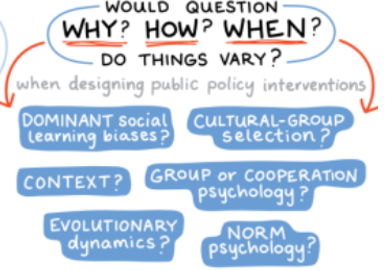 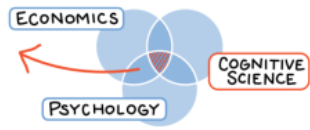 BEHAVIOURALSCIENCE
Applying Behavioural Science
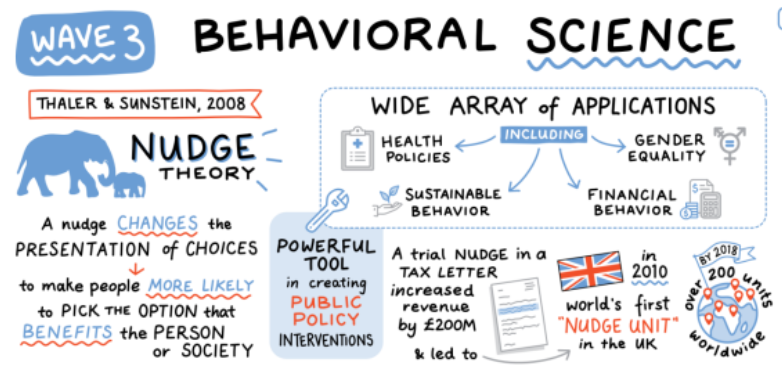 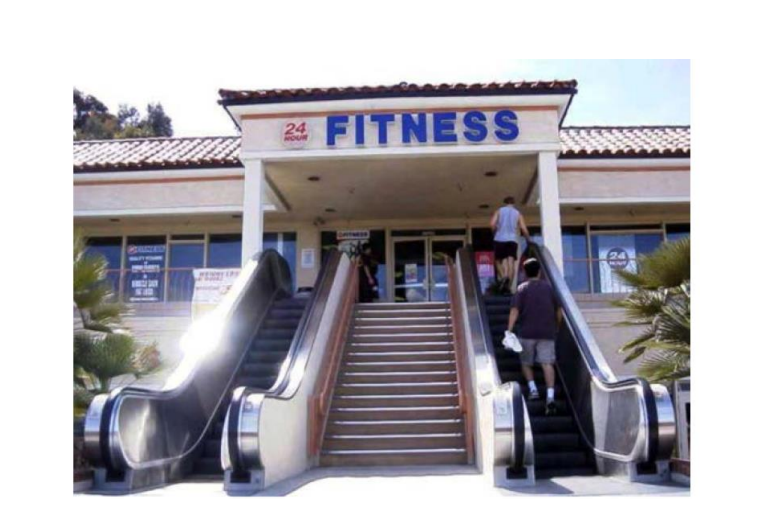 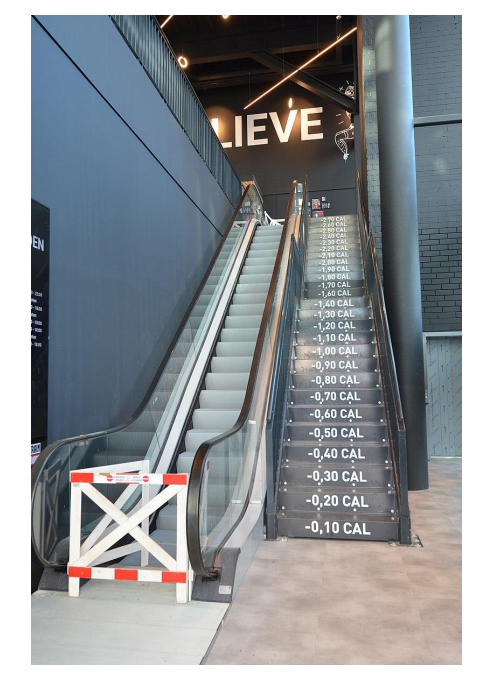 the fun theory piano steps - Google Search
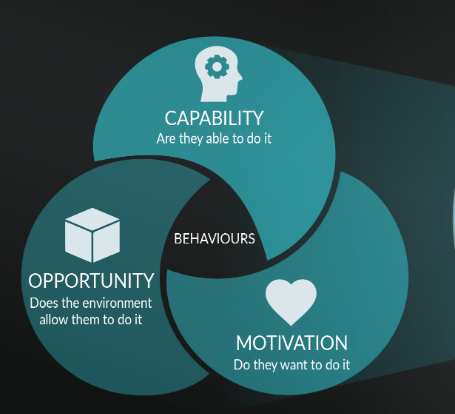 COM-B model A behaviour change framework that proposes three necessary components for any behaviour (B) to occur
MINDSPACEA tool used to integrate principles of behavioural science in policymaking. It highlights nine important factors that influence all behaviour
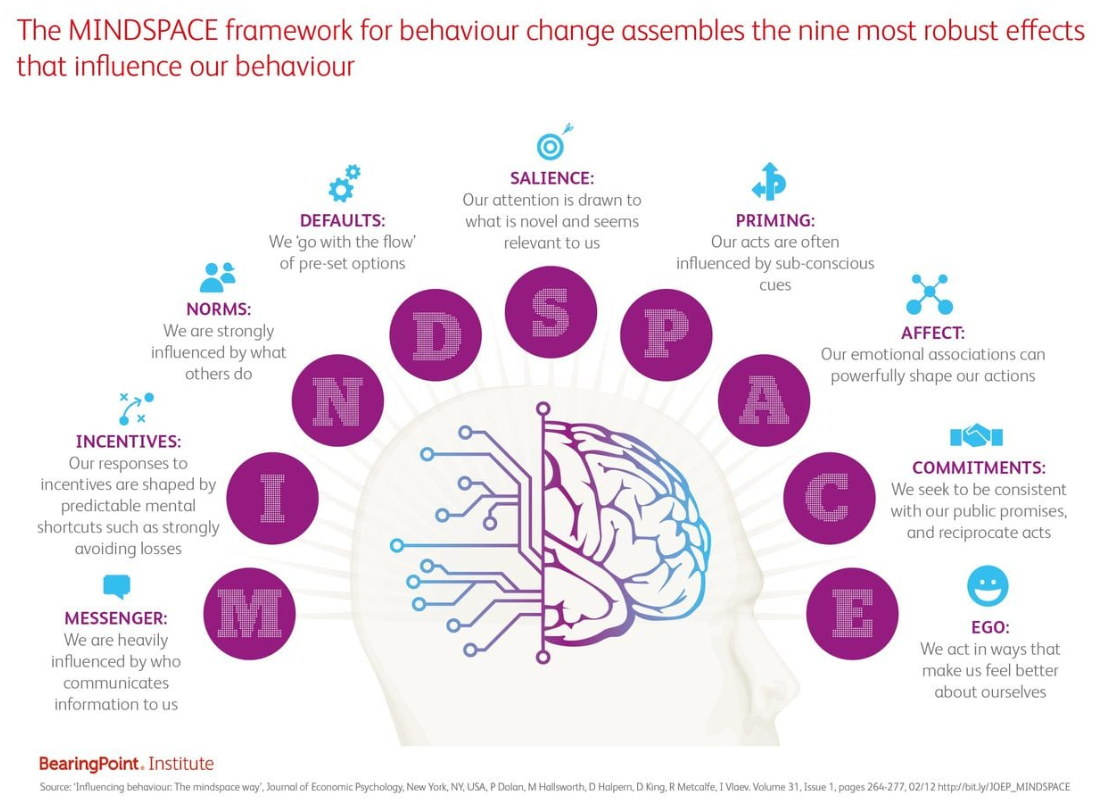 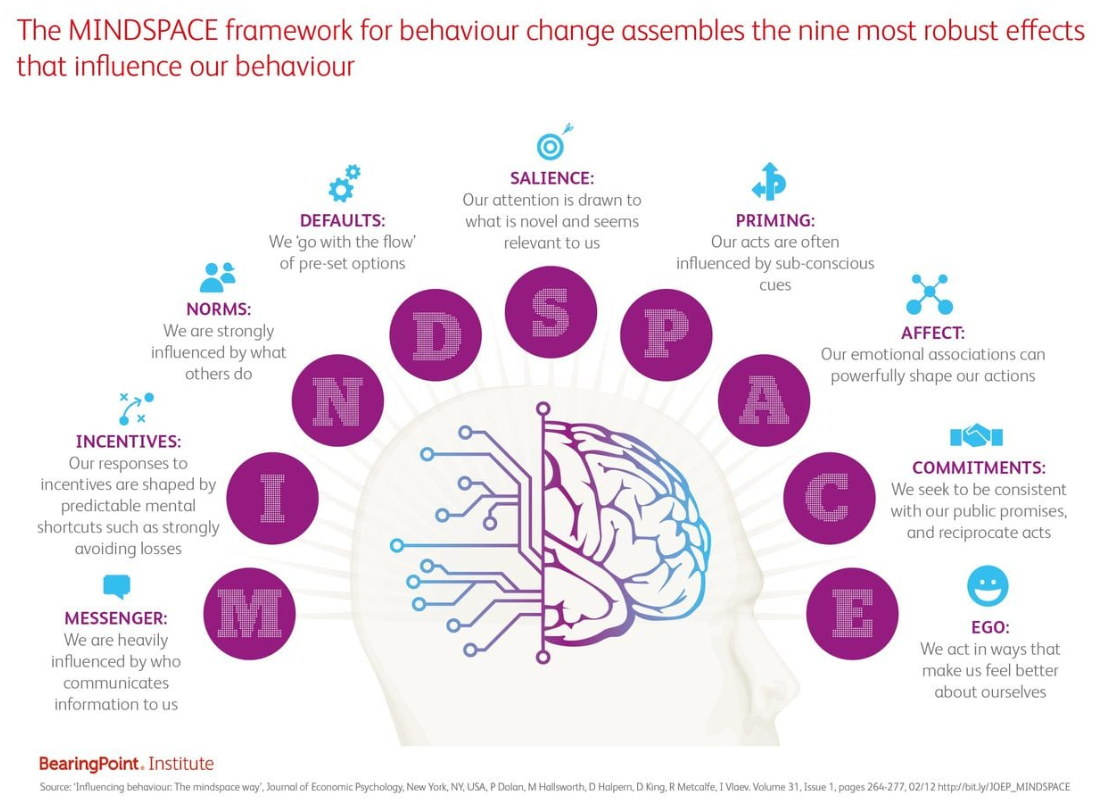 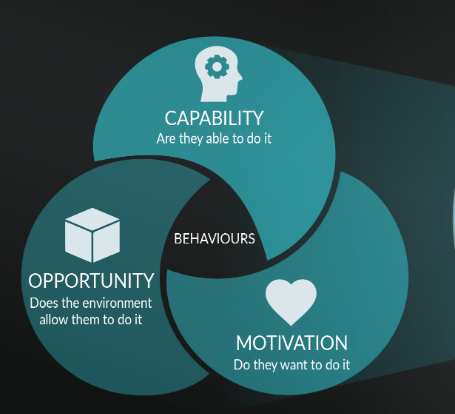 3 Key Takeaways
Learning and development is instrumental in driving behaviour change to improve productivity, performance and engagement

Behavioural science frameworks such as COM-B and MINDSPACE can help us design interventions that drive this behaviour change

This approach has the potential to actually make a difference - positively impacting the lives of employees, the performance of organisations and possibly society as a whole
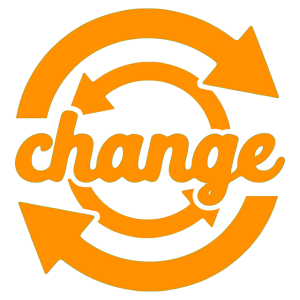 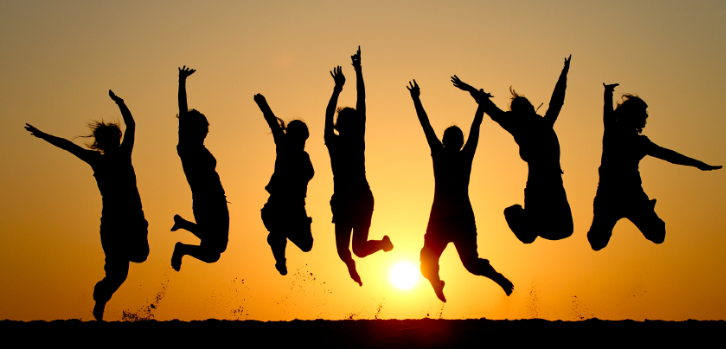